Presidential Youth Fitness Program Welcome
[Speaker Notes: Introduce trainers  with a few comments of your background working with the PYFP Program.]
Learning Environment
Group Agreements
Bike Rack
Jar of Jargon
[Speaker Notes: Group Agreements: Posted on the wall and include
1. Take charge of learning
2. Delay distractions (cell phones off or vibrate)
3. Take care of personal needs
4. Step up-step back
5. Any Additions?

Jar of Jargon-Jar for those pesky acronyms, we will revisit frequently
Bike Rack- Set aside those questions for later
Table Tools-Manipulatives that will assist you in remaining engaged
Breaks- Ops for Rest Room at any time and PA when needed. Equipment located in back of room.]
Learning Objectives
Explain the importance of physical activity
Identify national and local initiatives to support PE
Explain why Presidential Youth Fitness Program (PYFP) is important
Identify strategies to implement the PYFP 8 step process of health-related fitness
Identify key resources for implementation of PYFP
3
[Speaker Notes: NOTES: 
Goal of this training is to introduce school district and school leaders and teachers to the process of PYFP and how it connects to national initiatives that support the implementation of the essential components of physical education. 
Teachers: better teacher—how do I implement physical education and assessment in my school
District and school leaders—hear about what PE teachers do, what they need and how you can support them in implementing the essential components of physical education
Students: what should they know and do
 
Majority of the training will focus on what is PYFP, why is it important, how to implement PYFP through the 8 step process and where you can find additional resources to help implement the PYFP program.   At the end, we will focus on action planning to choose next steps for implementing the PYFP Program in your schools and districts.
 
Note to customize slides to incorporate state specific needs and resources]
PYFP Minute to Win It
At your table or in a group of 4, write down everything that you know about the Presidential Youth Fitness Program and /or the 8 Step Fitness Education Process.
[Speaker Notes: This is an opportunity to quickly assess the level of exposure, understanding, experience, and who are your “go to” participants.]
Activity Find Someone Who Knows
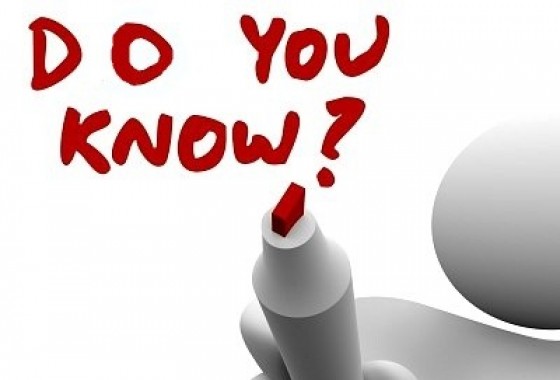 [Speaker Notes: Find Someone Who Knows Icebreaker 
See how quickly you can fill out your sheet with the correct answers.  You can only get one answer from any one participant. Ask each participant to initial the number next to the question once you have written down the answer.  Have fun getting to know each other and learning about PYFP!]
Find Someone Who Knows…
What does PYFP stand for?
Name three FitnessGram assessments?
What does CSPAP stand for?
How many minutes of moderate to vigorous physical activity should youth accumulate daily?
What does FITT stand for?
What are the five health-related fitness components?
	          8.  What does PALA+ stand for?
                  9. What does LMAS  and PAL stand for?
[Speaker Notes: Find Someone Who Knows Icebreaker]
National Guidelines and Data
National Physical Activity Guidelines
60 minutes Aerobic
Muscle strengthening
Bone strengthening
Age-appropriate 
Enjoyable
 Variety
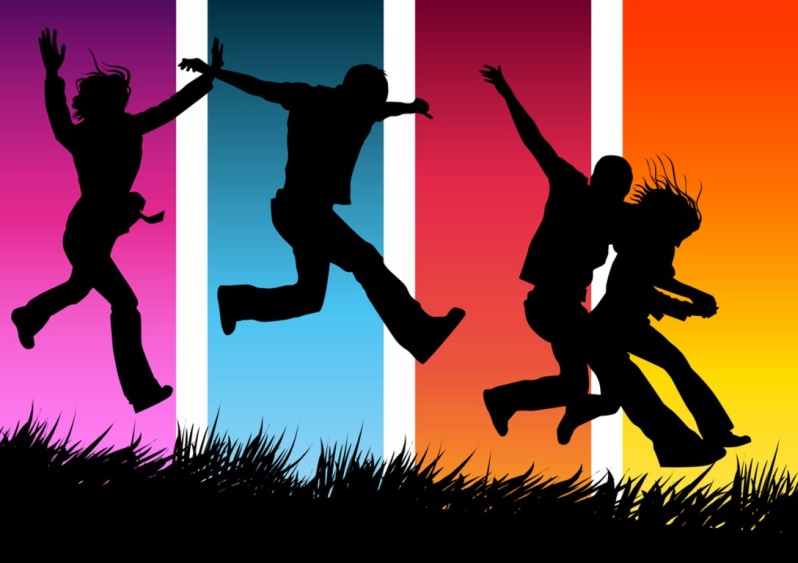 Physical Activity Guidelines Advisory Committee. Physical Activity Guidelines Advisory Committee Report, 2008. 
Washington, DC: U.S. Department of Health and Human Services; 2008.
[Speaker Notes: What are the national recommendations for Physical Activity

Children and adolescents should do 60 minutes (1 hour) or more of physical activity daily including;
Aerobic
Muscle strengthening
Bone strengthening

Activities should be age-appropriate, enjoyable, and varied]
Recommendations for School-Based Physical Activity
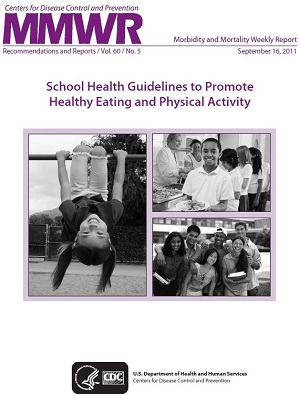 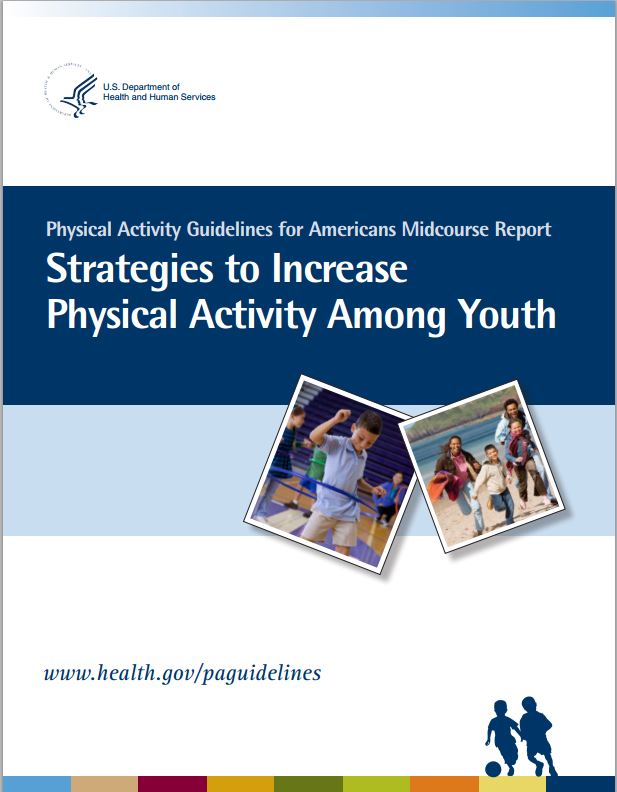 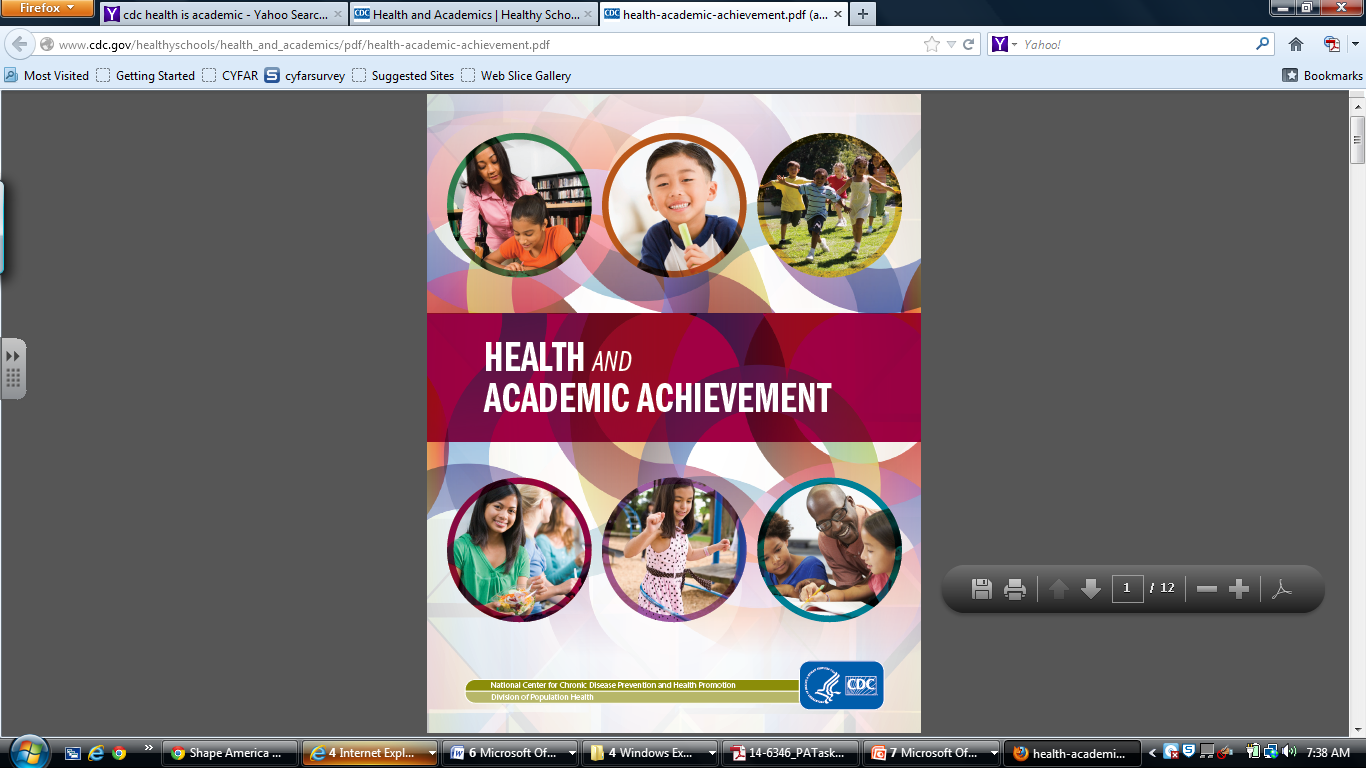 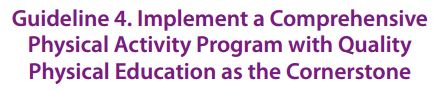 [Speaker Notes: What is the evidence that supports promoting PA and PE in our schools]
How Are Schools Doing?
Only 3.8% of all elementary schools, 7.9% of all middle schools, and 2.1% of all high schools provided daily physical education.
26% of elementary schools did not provide regularly scheduled recess for students in all grades.
Only 43.6% of elementary schools had students participate in regular physical activity breaks during school.
Only 44.3% of all schools supported or promoted walking/biking to school.
Lee SM, Burgeson C, Fulton JE, Spain CG. Physical education and physical activity: Results from the
School Health Policies and Programs Study 2006.
[Speaker Notes: Point out that we are looking at national data, and that they have state data b/c they have to work with their state. 

When in a school district it is important to point to the local data.

ADD: new 2014 SHPPS data]
WHY?
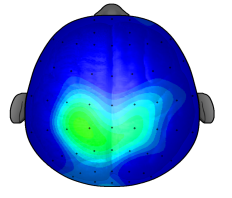 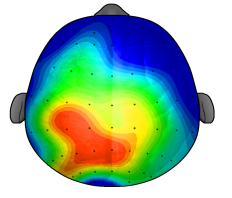 Children who are more active perform better in the classroom
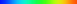 µV
8
3
After 20 minutes of Sitting Quietly
After a 20 minutes of Walking
Institute of Medicine of the National Academies. (2013). Educating the Student Body: Taking Physical Activity and Physical Education to School. H. W. Kohl III, & H. D. Cook (Eds.). Washington DC: The National Academies Press. 



Image courtesy of Charles Hillman, Professor of Kinesiology and Community Health University of Illinois
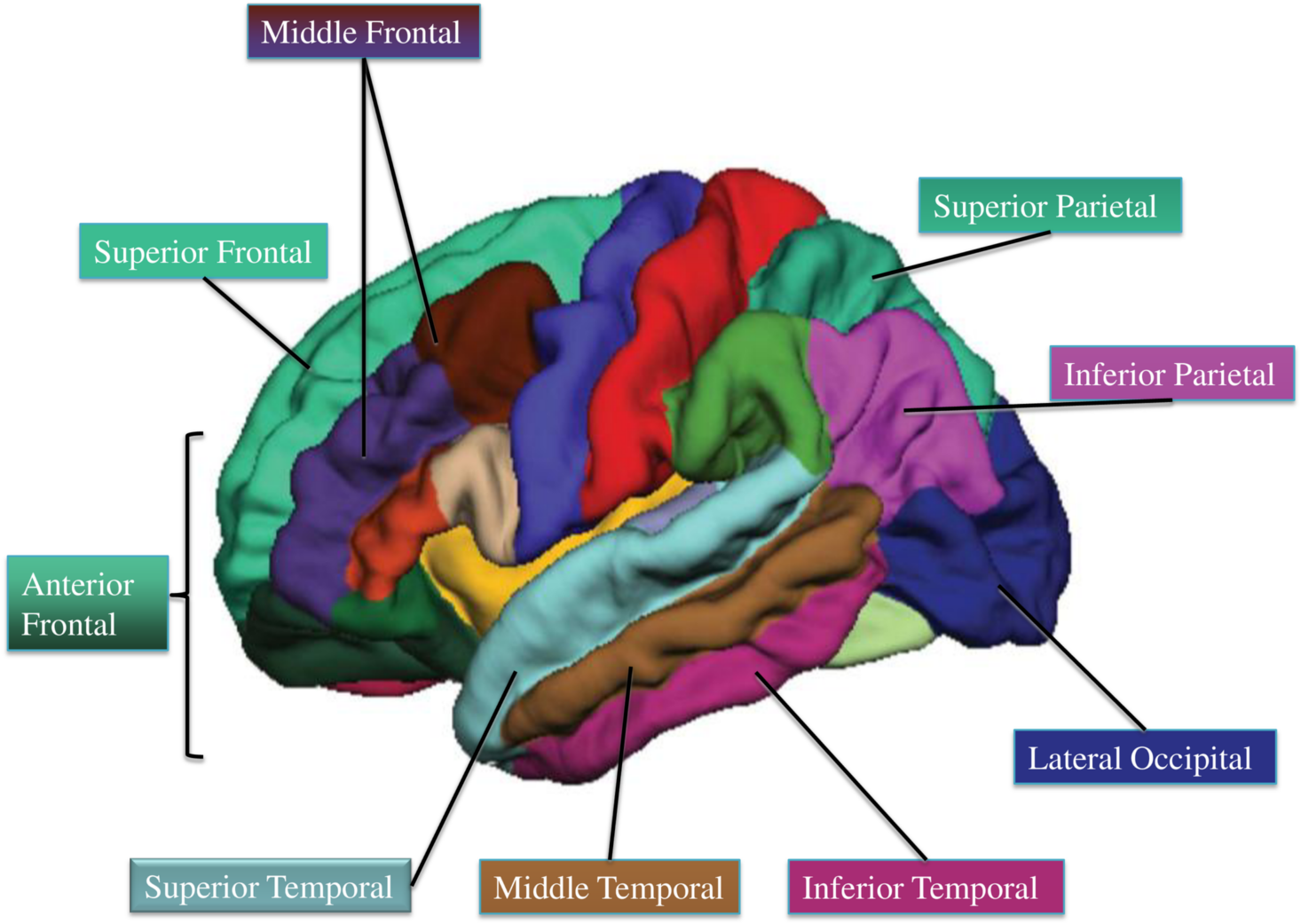 [Speaker Notes: Best place for students to get PA is in PE taught by a certified PE teacher

Newest evidence outlines the effect PA has on academic achievement

Improvements in classroom behaviors and academic performance including:
Increased attention
Faster cognitive processing speed
Improved standardized test scores

August 2015  new University of Illinois study based on Hillman’s work new study reveals that 9- and 10-year-old children who are aerobically fit tend to have significantly thinner gray matter than their “lower-fit” peers. Thinning of the outermost layer of brain cells in the cerebrum is associated with better mathematics performance, researchers report in the journal PLOS ONE.The study also offers the first evidence that fitness enhances math skills by aiding the development of brain structures that contribute to mathematics achievement.]
Physical Education
Physical Activity During School
Physical Activity Before and After School
60
Minutes
Staff Involvement
Family and Community Engagement
Comprehensive School Physical Activity Program
[Speaker Notes: Add LMAS model/framework

On February 28, 2013, ​First Lady Michelle Obama launched Let’s Move! Active Schools to bring physical activity back into our American schools. The LMAS program provides simple steps and tools to help schools create active environments where students get 60 minutes of physical activity throughout the school day, as recommended in the Physical Activity Guidelines for Americans.  In order to reach the LMAS goal of 60 minutes of daily physical activity opportunities, a national framework for physical education was  created and endorsed by the Center of Disease  Control and Prevention and SHAPE America. A Comprehensive School Physical Activity Program (CSPAP) is a multi-component approach by which schools use every opportunity for students to be physically active during school, meet the nationally-recommended 60 minutes of physical activity each day, and develop the knowledge, skills, and confidence to be physically active for a lifetime. A CSPAP reflects strong coordination across the five components: quality physical education as the foundation of an active school, physical activity before, during, and after school, staff involvement, and family and community engagement.  CSPAP is a process where schools develop, implement, and evaluate physical education and physical activity programs across these 5 program elements .]
Making the Connection National Initiatives
National Framework:
Comprehensive School Physical Activity Program (CSPAP)


National Initiatives:
Let’s Move Active Schools (LMAS)
Presidential Youth Fitness Program
CDC’s State Public Health in Action Plan (1305)


Training Mechanisms
Physical Activity Leader (PAL)
CDC’s CSPAP Guide
PYFP Trainings and Webinars
SHAPE America Pipeline
[Speaker Notes: Because we are not meeting national guidelines, a new framework was outlined by the CDC to coordinate national efforts

Shannon to update graphic
Use this just as an intro slide/graphic slide

How do the CSPAP framework, LMAS and the PYFP initiatives fit together under the National Physical Education CSPAP framework?  Let’s Move! Active Schools is a physical activity and physical education national initiative to promote 60 minutes of daily physical activity opportunities as the new norm for our schools. As stated previously, the mission of PYFP is to provide a national model for fitness education that includes use of a health-related fitness assessment, as well as educational and motivational tools, to support teachers and empower students to adopt an active lifestyle  and is  one of the national training mechanisms  for physical education. The key component of an active school in both of these programs is quality and effective physical education. 

Schools can form teams and sign up their schools for the LMAS Program at  www.letsmoveschools.org]
Comprehensive School Physical Activity Program (CSPAP)
National Framework
National Initiative
Let’s Move Active Schools (LMAS)
Physical Activity Leader (PAL)
Training Mechanism
Physical Education (PE)
Key Component
Training for PE
Presidential Youth Fitness Program
Essential Components of PE
[Speaker Notes: Note: highlight chart and what you’ll be focusing on in this training : add curriculum with a circle

The Presidential Youth Fitness Program addresses both student assessment and appropriate instruction.

Statement on Essential Components of PE
Defining the essential components of physical education raises awareness for the critical policies and practices that guide school districts and schools in addressing students’ education needs. School districts and schools also must establish the written curriculum that defines what is to be taught, guides rigorous instruction that supports the curriculum and identifies student assessment that will provide evidence of student learning. 
Student assessment
Assessment in physical education includes conducting preassessments to learn where students are in the beginning of a learning sequence, formative assessments that are ongoing during instruction to check for understanding, and summative assessments at the close of a unit or instructional sequence to provide a comprehensive summary of each student’s progress (SHAPE America, 2014, p. 90).]
National Standards
The physically literate individual:
Demonstrates competency in a variety of motor skills and movement patterns.
Applies knowledge of concepts, principles, strategies and tactics related to movement and performance.
Demonstrates the knowledge and skills to achieve and maintain a health-enhancing level of physical activity and fitness.
Exhibits responsible personal and social behavior that respects self and others.
5. Recognizes the value of physical activity for health, enjoyment, challenge, self-expression, and/or social interaction.
[Speaker Notes: Now that we’ve taken a look at what is essential to physical education, let’s look at the national standards for physical education.
What should a student, a physically literate individual, be able to know and do?

PYFP address 3 , 4 and 5  All 50 states identify standard 3 in state standards]
Activity Break
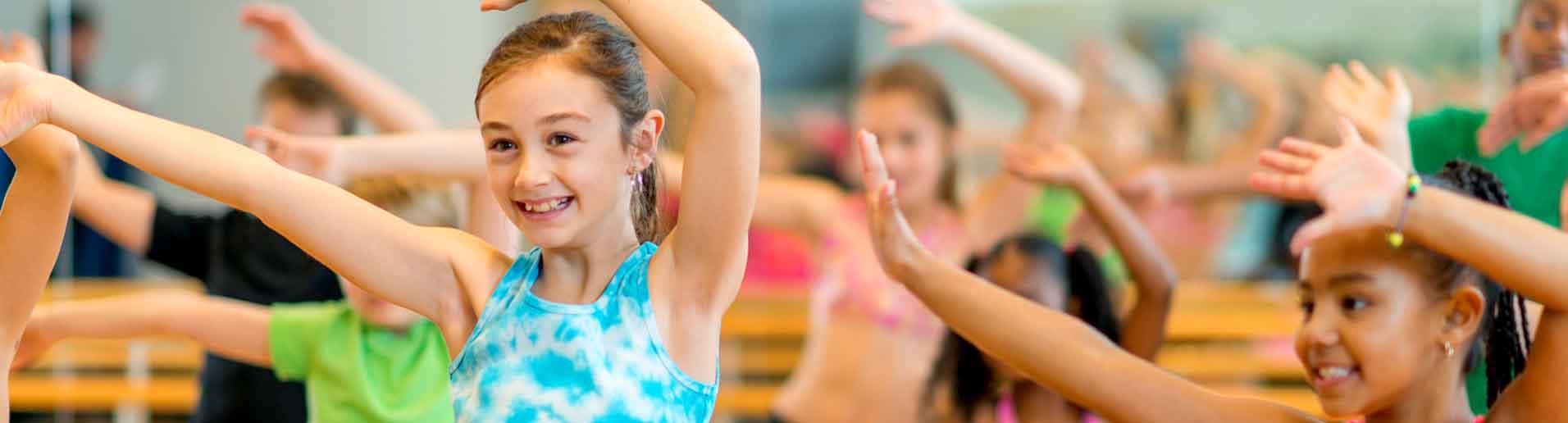 [Speaker Notes: Find Someone Who Knows Icebreaker
See how quickly you can fill out your sheet with the correct answers.  You can only get one answer from any one participant. Ask each participant to initial the number next to the question once you have written down the answer.  Have fun getting to know each other and learning about PYFP!]
Understanding the PYFP
Mission
To provide a model for fitness education that supports teachers and empowers students to adopt an active lifestyle.
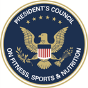 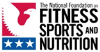 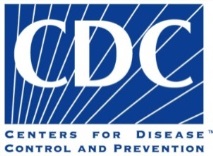 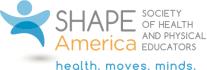 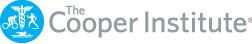 [Speaker Notes: What is PYFP?
Through a collaboration of industry leaders in the space of physical activity, fitness and physical education, the President’s Council in partnership with The Cooper Institute, the Society of Health and Physical Educators, the Center for Disease Control and Prevention and the National Foundation on Fitness, Sports and Nutrition came together to launch the Presidential Youth Fitness Program in September of 2012.

This effort thereby created….

…ONE national comprehensive school-based program and assessment for America’s youth… with a goal of empowering students to be fit for life.

The focus of this new program emphasizes health, not performance, which is an important distinction when trying to establish healthy habits that will last a lifetime.]
What is it?
The national fitness education and assessment program
Free and voluntary
Provides a model to help schools achieve excellence in physical education through quality fitness education and assessment practices 
Provides resources and tools for physical educators to enhance fitness education process
[Speaker Notes: The collaboration resulted in the development of a free, voluntary program that strives to ensure what happens before, during and after the fitness assessment benefits students and physical educators.
 Tools and resources include:

Instructional strategies to promote student physical activity and fitness
Communication tools to help physical educators increase awareness about their work in the classroom
Recognition options fitness and physical activity achievements
Special Note: The Presidential Youth Fitness Program has replaced the President’s Challenge Youth Fitness Test to emphasize the role of schools in promoting the health and well-being of ALL students]
Why is it important?
Fitness Education should be integrated daily in physical education
Helps students solve personal fitness problems now and for a lifetime
Healthy Fitness Zones compare  students to a level to be healthy not performance
Criterion-referenced achievable by majority of students
Gives clear and consistent messages to youth
[Speaker Notes: CSPAP model – PE is at the forefront and where PYFP is administered, however all other areas can contribute additional physical activity that will help improve PYFP results.
PYFP is different because of the HFZ – does not compare kids to each other---compares kids to a level of fitness they need to be healthy.]
Fitness Test
Either the Mile Run, PACER (20 meter shuttle runs) or the Walk Test  (measures aerobic capacity)
Push-ups  (measures upper body muscular strength/endurance)
Curl-ups  (measures abdominal muscular strength/endurance)
Either the Back Saver Sit and Reach or Shoulder Stretch  (measures flexibility)
Trunk Lift  (measures trunk extensor strength and flexibility)
Body Mass Index  (measures body composition: appropriateness of weight relative to height)
Curl-ups
Pacer Test
Shoulder Stretch
Trunk Lift
Mile Run
Walk Test
Push-ups
Sit and Reach
8 Steps of Health-Related Fitness
[Speaker Notes: PYFP uses an 8 step model process and assessments to determine:

What do students need to know in order to be successful or to achieve this step? What do students need to be able to do in order to be successful or to achieve this step? 
How will you assess that learning has taken place?

Note: this image will be updated—get from cooper institute and US games]
Activity: 8 Step Process Movement
Complete the President’s Youth Fitness self- assessment checklist
After completing your checklist; form a group of four and share one technique that you currently use with your group.
As I pass a ball around the room, say your technique and perform a movement to demonstrate your skills.
[Speaker Notes: Turn to the PYFP Participant Checklist on page:#
Explain that the items in the checklist are something that you strive for—it will take time to accomplish. 
Self-assess the level that you are at today teaching and assessing these steps in your classes

The great thing about this is that you MAY already be doing the program and adhering to these components or instructional practices and, if you are, there is a free recognition option for you, which I will cover in a few slides.

However, the partners realize these components are not found in many physical education programs and are looking to change that.  Whether they are incorporated all at once or changes are made as skills are learned and resources acquired, the partners aim to be in 90% of schools nationwide by 2020.]
8 Step Puzzle
Stay with your group of 4-6
Open the envelope
Place the health-related fitness steps in order of the 8 step model
Look at the grade bands of steps (K-5, 6-8, 9-12) and arrange the puzzle in order (Elementary, Middle, and High School).
[Speaker Notes: Look at the three grade bands.  Your job as a group is to decide how the steps articulate throughout elementary, middle and high school.  Decide which of the puzzle pieces describe what elem, middle, and high school students need to know and be able to do.
You have ____ Minutes (5)]
8 Step Puzzle Processing
Check your answers with the key and make any       needed changes. 
What do you notice about the progression through the grade spans?
If a student went through the PYFP Program in grades K-12 at your school or district, what could you see them doing after high school with the knowledge and skills that they attained?
[Speaker Notes: ( Answer and questions they have. 2. Answer, steps build upon each step, because harder, and students take ownership for their learning  3.  personal trainer, mentor for others, good consumer of physical activity, physically literate, and live a healthier life!

 Pass out the answer sheet whole answer key and check for understanding.  Move any pieces that are not correct.  Explain: In Elementary School, the primary goal is to introduce students to fitness assessment protocols. and have fun with the FitnessGram Club in grades K-3. This can be done by exposing students to the actual assessment. For example, a teacher may use the PACER as an activity to teach the concept of intensity. Physical educators may incorporate strength or endurance building elements into fun activities that are age appropriate. Finally, students are exposed to activities related to health related components of fitness. A second grader may not be able to do a 90 degree push-up with great form, but they can point to the muscle that is being strengthened by the same activity. At the end of the day, the focus for elementary school students is on enjoyment.
In Middle School, the primary goal is for students to develop, understand and apply assessment protocols. In addition, we want students to be able to use the data to set personalized goals. There are a number of ways that we can go about doing this, but this is a great time to introduce informal self-assessments, establish a foundation using assessment scores, and make connections between health/fitness concepts and activity. We can also begin to introduce the idea of identifying areas for self-improvement and goal setting and planning for personal achievement.

Once students are in high school, the focus is on empowering students to develop their own personal fitness plan. In essence, we’d like for students to be their own personal trainer. We can do this by continuing to assess and reassess. Compare scores from previous trials to measure improvement in health-related fitness. We can also help students understand and apply assessment and goal setting strategies to influence activity habits over time. So once students leave high school, they’re fully equipped to manage their fitness plans over time.]
Stepping it Up
Move to the activity area (gym)
Find a friend and walk clockwise
Discuss how you teach fitness education concepts in your classes
Stretch Break
When you come back, please bring your notebook with you to the activity area.
Step 1 Fitness Concepts
Discuss the fitness concepts with your table.
Fitness Concepts Step 1
[Speaker Notes: Guided practice to introduce jigsaw:   
1. Participants enter the activity with walking clockwise (instant activity). 
2. Trainer stops the activity.
3. MOVE the group into their original groups of 6 and have them number off 1-6.  
4. Trainer reads the following concept to the group: The Elementary Concept of health- related fitness concepts and FitnessGram assessments we use with the PYFP Program
5. Give directions, and participants work for 3 minutes at their own speed.  (the objective is not to train participants but to visualize a conceptual concept, make sure to allow modifications as necessary).
6. Complete the assessment.  
7. Name the FitnessGram activity that they completed and then at the end of 3 minutes, switch to the FitnessGram Workout of the Day (WOD).  
8. Move with a partner that is similar in fitness level and complete one cycle of the WOD and then complete the assessment. 

Explain to the group that each of their members will move to the area of the room that has the number of their step (they will have 2).]
[Speaker Notes: Elementary: Warm Up/Cool Down Cues: Say. Before you begin activity it is important to warm-up your heart, lungs, and large muscles, especially before you stretch your muscles so you can prepare for more strenuous activity.  Cooling down is important to bring your muscles back to normal temperature and to return blood flow back to normal. Today we are going to play 4 Corners Warm-Up and Cool Down to learn how to warm up and cool down safely. Read each card at the four stations to learn important information, then perform the activity listed on the card to travel to the next cone. 
EQUIPMENT: 4 Cones, Four Corners Challenges  music (optional)
 Tip 1:  Start warming up gradually by moving your large muscles  2.  As you warm up you will feel your heart beating faster  and more blood is moving to your muscles. 3. Make sure yourheart, lungs, and  muscles are warmed up before you stretch your muscles 4.  Cooling down is important to lower your heart rate and return your blood back to normal

SET-UP: 4 cones placed in a rectangle; one “4 Corner Challenge”Cards on each cone;
students scattered along perimeter of area.
DESCRIPTION:
1. On signal (music) children move around the perimeter.
2. At each corner, students perform the first challenge on the task card until reaching the next cone.
3. Students continue around the area and perform all tasks labeled #1 on the Challenge Card at each of
the 4 corners.
Perform quality movements and pass on the outside of the rectangle only.
4. The second time around, perform all #2 tasks.
5. Repeat the sequence with #3–#4 tasks.
Students read the Warm up/cool down tip then perform the activities.  Each time they pass the card a second time, third time etc, they try to remember the tip that is on the cone.

Secondary:  It is important for your conditioning  and to be able to fit in 60 minutes of physical activity daily to find activities that you like to do at school, home, and in your community.  Today we are going to play a warm up activity where we move around the activity area .  When the music stops I will name different physical activities that you can do at school, home, or in the community.  Look at the Tried it, Want to Try it, Would Try It with a Friend, Not Sure  task cards.   Move to the card that describes your answer or preference  of the activity then listen for the next activity to move around the area.   Assessment;  Use the activity log to keep track of the physical activities that you do for the next three weeks. Include at least one new activity to try by yourself or with a friend]
Activity: Jigsaw
Assign group members a number 1 through 6 
Group 1- read step 2
Group 2- read step 3
Group 3- read step 4
Group 4- read step 5
Group 5- read step 6
Group 6- read step 7-8
[Speaker Notes: Note: Jigsaw--each person reads the step text, answers any question that they may have and prepares to teach others in their group about their step. They include the assessment and use the resources from their PYFP binder to help them. Trainers assist as needed.]
Activity: Jigsaw
Move to your assigned number around the room.
Read your step and discuss the content as a group. Be prepared to teach your step to the large group.
Practice leading one example and the assessment using the resources provided.
Teach your step to the large group.
Process out with the large group.
[Speaker Notes: Note: Jigsaw--each person reads the step text, answers any question that they may have and prepares to teach others in their group about their step. They include the assessment and use the resources from their PYFP binder to help them. Trainers assist as needed.]
Fitness Concepts Step 1
S
[Speaker Notes: E: Introduce the Powerful PACER to participants. Listen to the music, then practice  the four cues of the pacer.  Use the K-3 PYFP Club teacher’s handout to help you.  

S:  Demonstrate how soccer dribbling can be integrated into the practice of the PACER
Listen to music and dribble inside the pacer area without touching another person’s socce rball
Perform the pacer while dribbling from start to the second cone, trap ball and wait to dribble until you hear the music
Continue to dribble following the PACER “pace” and change the way participants dribble the soccerball ( inside foor, outside foot, crossover, grapevine, etc…
If a student misses two times, dribble around the PACER area clockwise.]
Fitness Concepts Step 1
[Speaker Notes: Text: 4 types of testing for FG and Interpreting Results

The primary reason for testing is to provide the student with personal information that may be used in planning a personal fitness program. There are 4 types of testing used with FitnessGram]
Fitness Concepts Step 1
[Speaker Notes: Need to finish]
Fitness Concepts Step 1
Fitness Concepts Step 1
[Speaker Notes: When this is complete, move  back to the powerpoint area and return to your jigsaw groups to discuss appropriate use of Fitnessgram and available resources with all before they process the activity]
Stretch Break
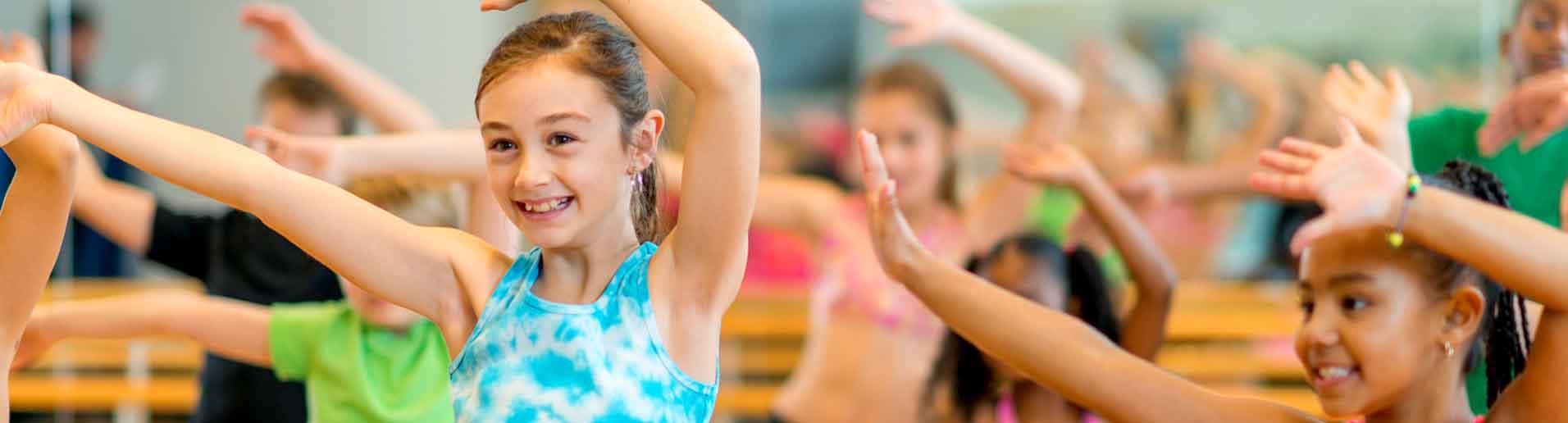 [Speaker Notes: Find Someone Who Knows Icebreaker
See how quickly you can fill out your sheet with the correct answers.  You can only get one answer from any one participant. Ask each participant to initial the number next to the question once you have written down the answer.  Have fun getting to know each other and learning about PYFP!]
Moving Forward with PYFP
[Speaker Notes: Move back to the area with the overhead]
PYFP Resourses
Use the Checklist to guide your instruction
Use data to guide  curricular changes in program
Read professional development materials at pyfp.org
Assess your students at all levels of the 8 Steps
Recognize your students and school
Enroll your school in LMAS
[Speaker Notes: If internet is available: go to pyfp.org to show participants how to find the resources
Write down the url to join LMAS.  If you have wifi- allow them to sign up]
Inappropriate Uses of FitnessGram
Student fitness assessment results/scores are not: 
Used to assign a physical education grade
Used to evaluate teacher performance
Posted publicly nor shared except when in aggregate form and/or when confidentially communicated with student and/or parents.
[Speaker Notes: Turn to page ____ and look at the Guidelines for Fitness Testing and the Appropriate Guidelines for Fitness Testing 2015 Shape America  guide.  Make sure that all questions are answered for the participants.]
Review Health Related Fitness Education Process
Return to your jigsaw groups
What can you implement in your classes now
Write on a sticky what you currently implement in the 8 step process or now have the ability to implement based on the information you learned today
Group Discussion
[Speaker Notes: Processing: Each member of the group paraphases what happens in the 8 steps.  FG instructor starts by saying in Step One:The knowledge base.  What students need to know about fitness to complete/ participate in the other steps. And be successful.  Teach the steps at the developmentally approriate level for elem-ms-hs

What action(s) can you take, based on these 8 steps? Use puzzle to guide discussion and what you learned today through the activities. 
Write on Yellow stickies and place them under the steps around the room
On Blue sticky- what is a barrier that you need to overcome in order to implement the process.  Use another sticky note to write a solution to the barrier ( don’t know if there is time

Tips: Start where you have the time and resources to be successful. Continue to grow and evolve, 
Share: What were some successes that people in your group have shared

Answer any questions]
Action Plan
Write on your action plan what you will do in 30 , 60, 90 days to continue to implement PYFP
Resources to reach action plan/goals
[Speaker Notes: What action(s) can you take, based on these 8 steps? Use puzzle to guide discussion and what you learned today through the activities. 
Write on Yellow stickies and place them under the steps around the room
On Blue sticky- what is a barrier that you need to overcome in order to implement the process.  Use another sticky note to write a solution to the barrier ( don’t know if there is time

Tips: Start where you have the time and resources to be successful. Continue to grow and evolve, 
Share: What were some successes that people in your group have shared

Answer any questions]
3 Takeaways
PYFP Checklist/8 Step Process
How/where to get started
CSPAP Framework
[Speaker Notes: Review the takeaways
Answer any bike rack questions
Give evaluations and ideas for technical assistance]
Resources
STEP 1
Elementary FitnessGram Activity Hunt Lesson
Secondary FitnessGram WOD Lesson
Fitness Concept Cards
STEP 2
My MVPA Physical Activity Log 
Elementary Warm-up
Secondary Lesson
Resources
STEP 3
Exit Slips
K-3 Info Sheet
Peer Observation Check list
STEP 4
FitnessGram Handout
FitnessGram Scoring Sheets
HFZ Standards
Personal Fitness Records 
FitnessGram Cards
Resources
STEP 5
Exercising at Home Worksheet
FITNESSGRAM Goal Setting
Funtervals
Darebee Workout Cards
STEP 6
Personal Best Day Sheets
Hellison’s Developmental Levels
Super Tracker
Resources
STEP 7 & 8
Short-Term Goals Versus Long-Term Goals 
BMI Measurement In Schools
Personal Fitness Plan
Resources
Puzzle
PYFP Check List
Health Related Fitness Education Process
Grade Level Outcomes
Secondary Fitness Test Sheet
The Essential Components of Physical Education
Activity Breaks
Health and Academic Achievement 
Mission Impossible Game
Let’s Get Moving!
Contacts
 Nathan Burgess: Ell-Saline Elementary nburgess@ellsaline.orgAndrew Cherry: Ellinwood Grade School acherry@usd355.orgElyse Espinoza: Hocker Grove Middle School elysemespinoza@smsd.orgJayme Lindstrom: Washburn Rural Middle School lindsjay@usd437.netTiffany Lippoldt: Skelly Elementary tjlippoldt@eldoradoschools.orgLibbie Stover: Seitz Elementary libbiestover@gmail.comCandee Stuchlik: Wichita Heights High cstuchlik@usd259.netBrandon Wolff: Maize South Middle School bwolff@usd266.com